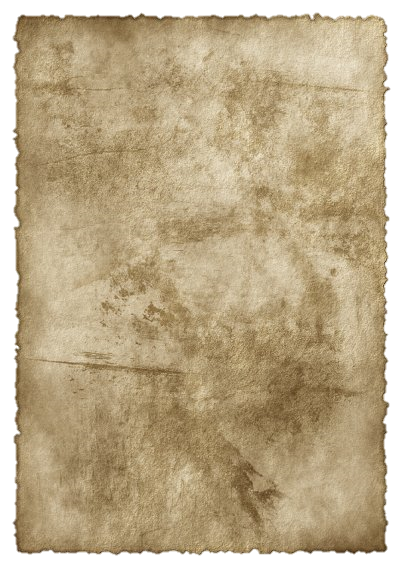 Etape 2 
L’histoire médiévale 
dans les programmes : quelle place ?
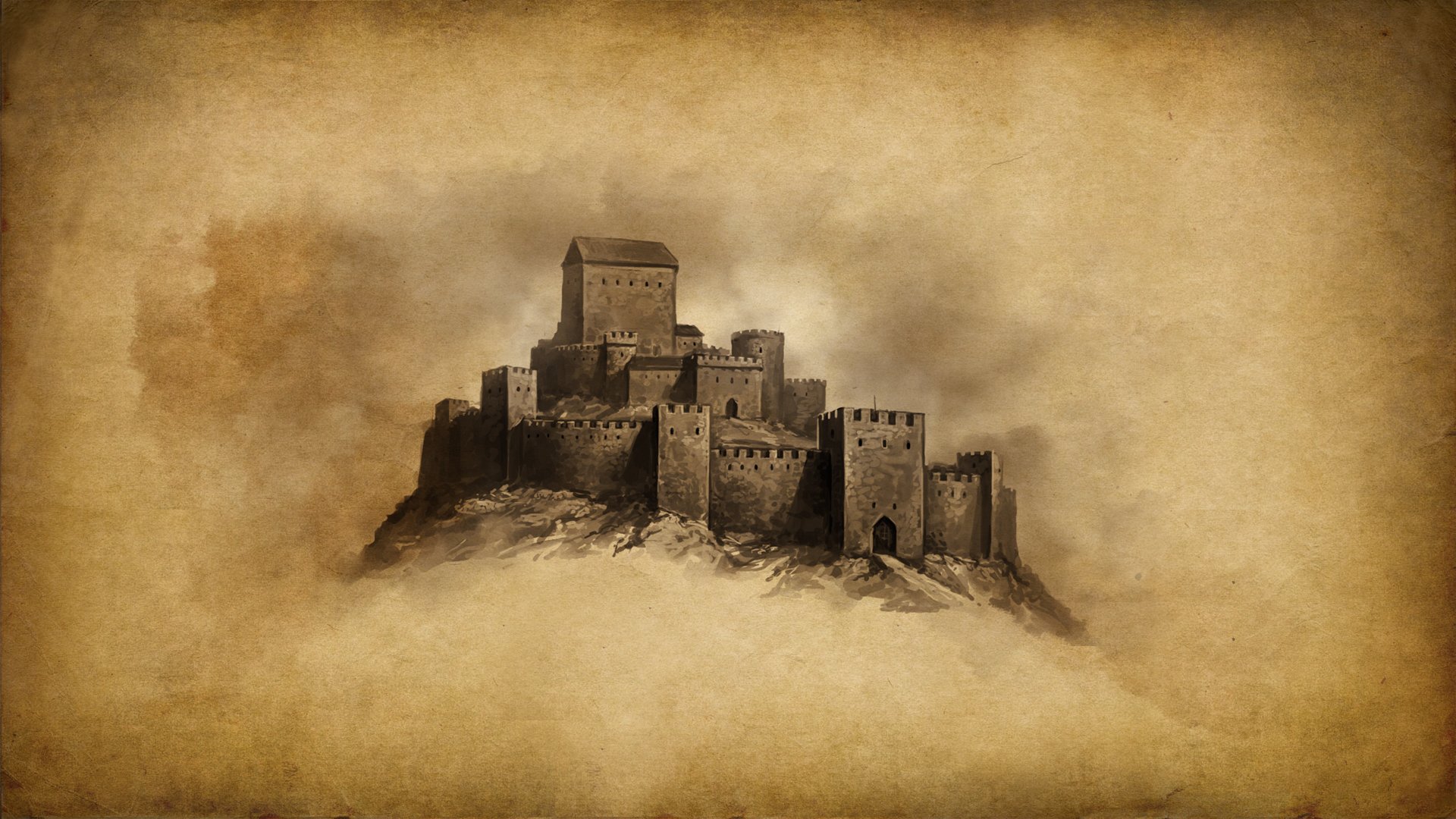 Du cycle 3 au lycée
NB : les élèves de 6ème possèderont ces prérequis dans deux ans…
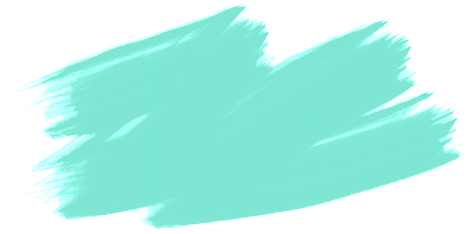 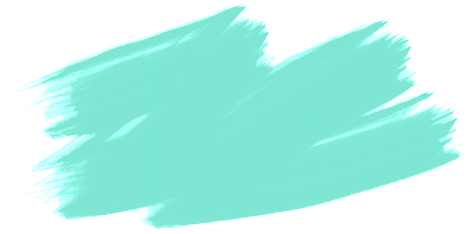 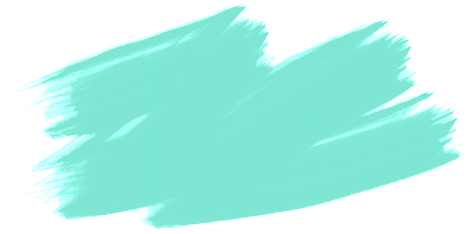 Cycle 4
5ème/4ème/3ème
Cycle 3
CM1/CM2/6ème
Au lycée 
seconde
La classe de 5ème est centrale dans l’enseignement de l’histoire médiévale
La classe de 2nde est le seul niveau de lycée qui enseigne des thématiques médiévales